«Информатика  әлеміне саяхат” 5-6 сыныптарға
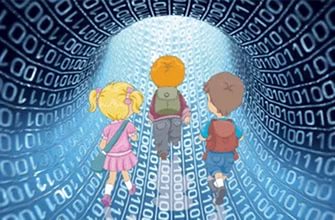 Бексолтан Алтынгүл информатика пәнінің мұғалімі.
«Ойлан, тап» аялдамасы
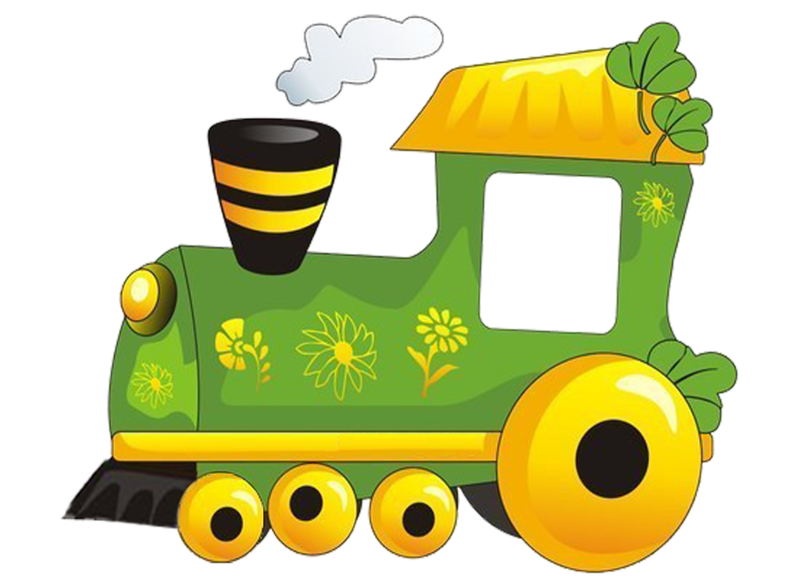 Әрі қарай
Кітаптағы мәтінді, суретті де, 
Мониторға шығарады лезде.
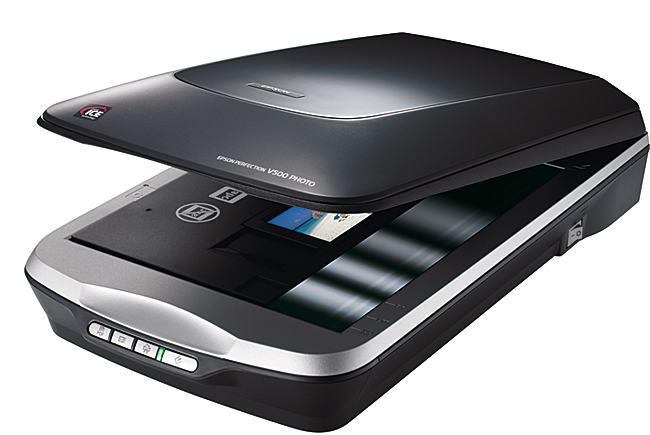 сканер
Артқа
мәтін мен кескіндерді қағазға немесе басқа да басып шығарылатын арқауларға шығаруға арналған құрылғы, ЭЕМ-ның ақпарат басып шығаруға арналған перифериялық құрылғыларының бір түрі.
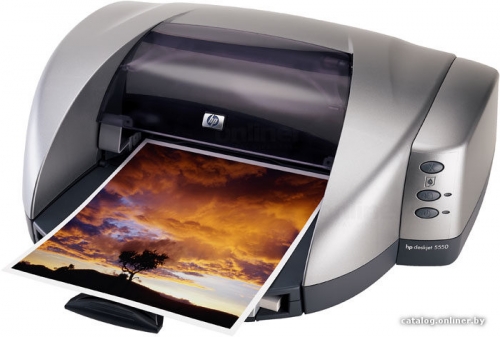 принтер
Артқа
Мәліметті шығаруға арналған, телевизорға ұқсас компьютердің құрылғысы
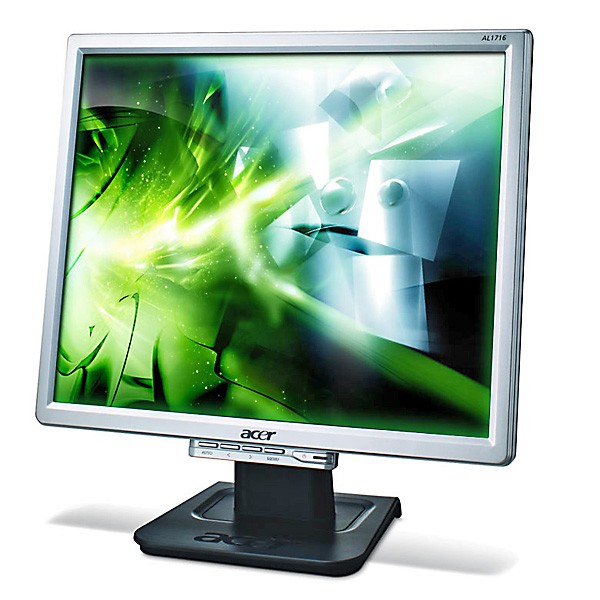 монитор
Артқа
Енгізуге арналған құрылғы, компьютердің қолы сияқты, жұмыс бастала бере сен оны қолыңа аласың.
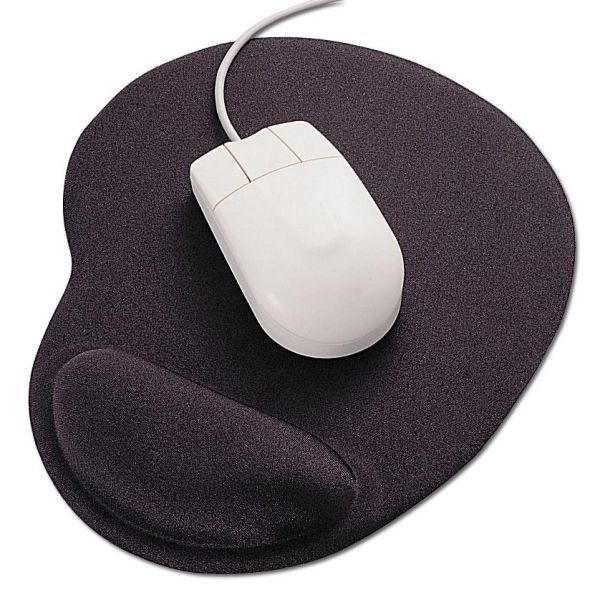 тышқан
Артқа
оның көмегімен сандық және мәтіндік ақпараттарды немесе түрлі командаларды енгізуге болады.
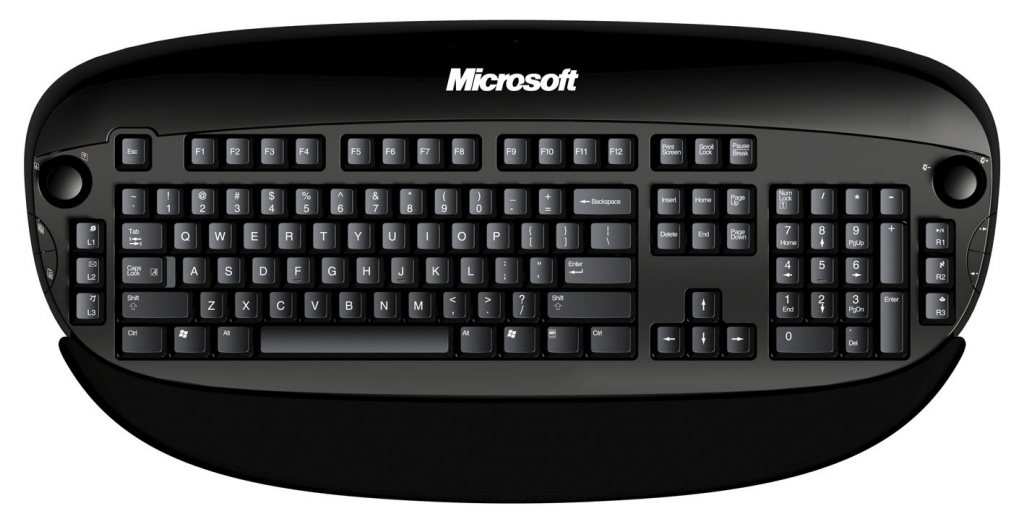 клавиатура
Артқа
кез келген компьютерлермен бүкіл әлем бойынша ақпарат алмасу мен беру мүмкіндігі, желілер жүйесі.
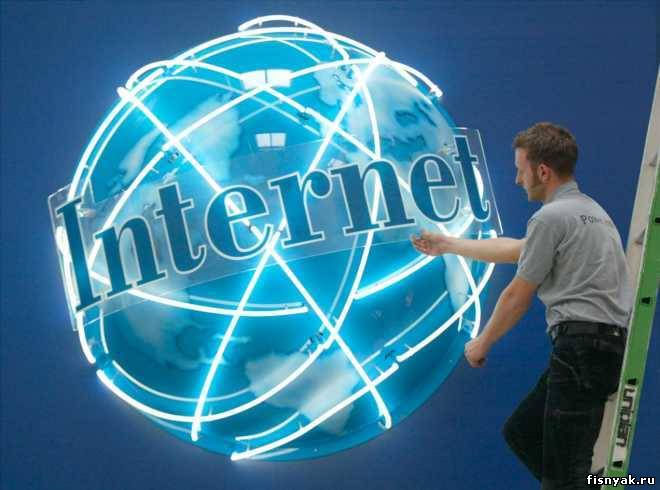 Интернет
Артқа
ақпаратты сақтау және қайта шығару қасиеті бар жұқа материалмен қапталған дөңгелек пластинка түрінде жасалған мәлімет тасуыш құрылғы.
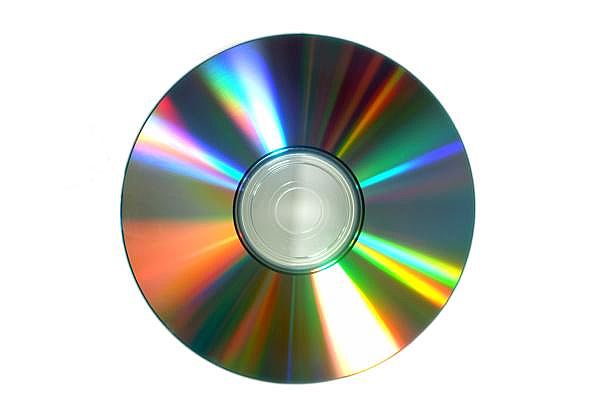 диск
Артқа
компьютерге мәндерді енгізуге пайдаланылатын тетікше. курсорымен басқарылатын және берілген тапсырманың графикалық жүйедегі координатын көрсетуге арналған иінді манипулятор. Компьютерлік ойындарда тінтуір орнына қолданылады.
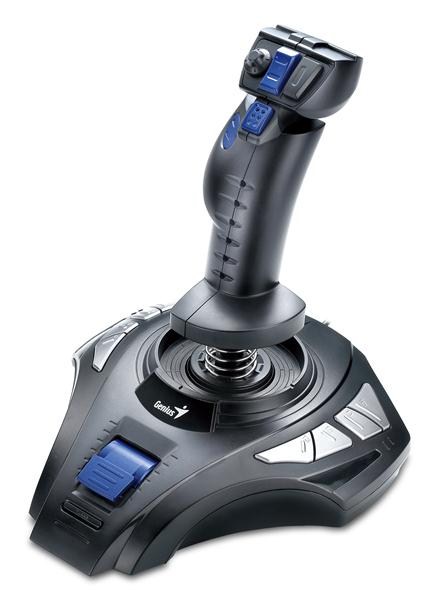 джойстик
Артқа
қалжың үшін немесе зиянкестік үшін жасалған бағдарлама. Басқа программалардың қүрамына еніп, содан кейін жағымсыз, ал кейде тіпті қауіпті әрекеттер жасай отырып тарайды.
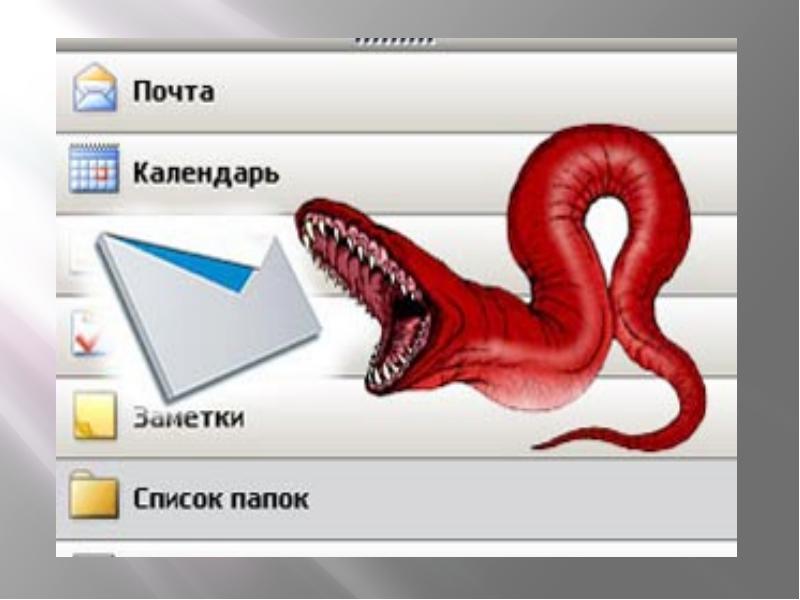 вирус
Артқа
Ұлыбританияның оңтүстігінде осы құрылғының атауымен аталатын қала бар, қатты магнитті диск
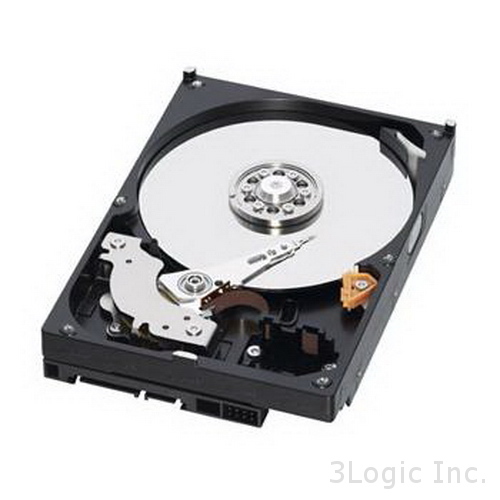 винчестер
Артқа
«Сәйкестендіру» аялдамасы
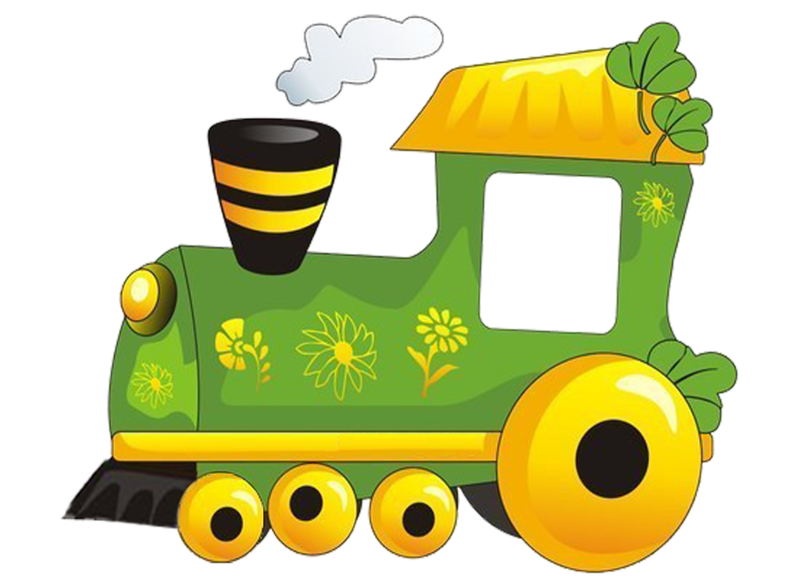 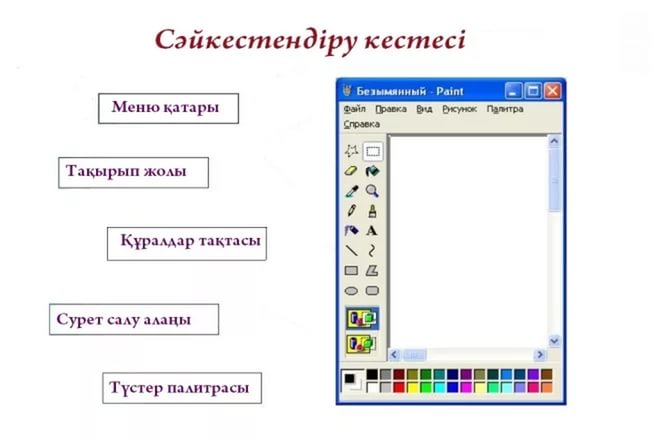 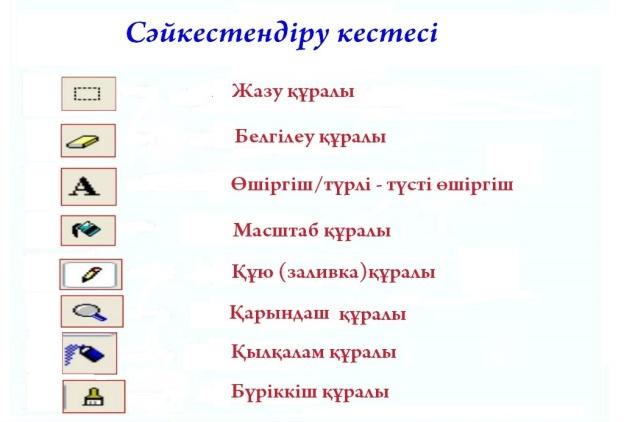 «Анаграмма» аялдамасы
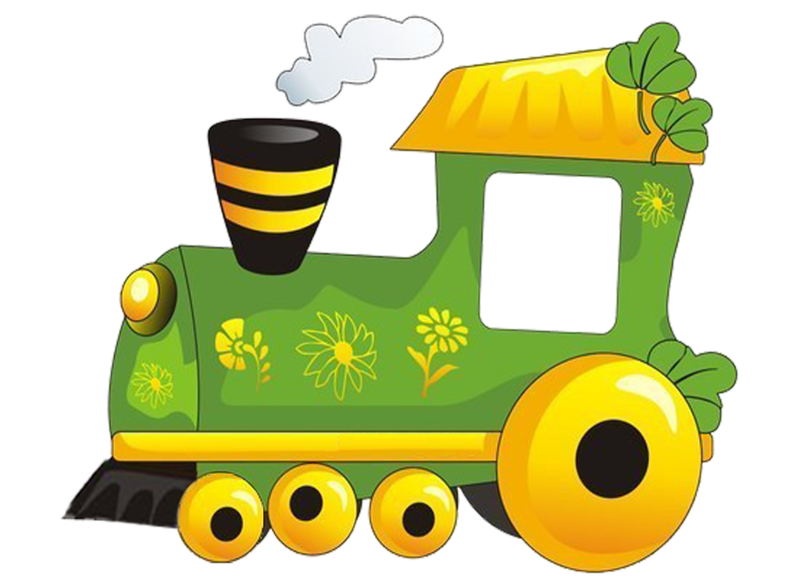 1 сайыс шатастырылған сөздерден, информатикаға қатысы бар сөз алу керек. Мысалы, "док" сөзінен "код« немесе "иголка" сөзінен "логика».
ретьюпомк
компьютер
чесвентир
винчестер
вредайр
драйвер
красен
сканер
демом
модем
локитайб
килобайт
лайф
файл
схеромикма
микросхема
программа
ротином
монитор
граммпора
атексид
дискета
аниш
шина
нирперт
принтер
уншаикни
наушники
«Мозайка» аялдамасы
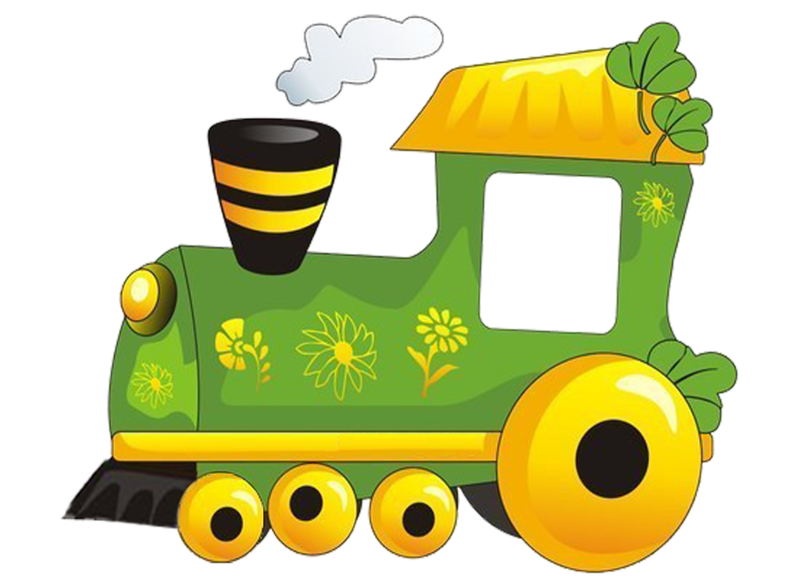 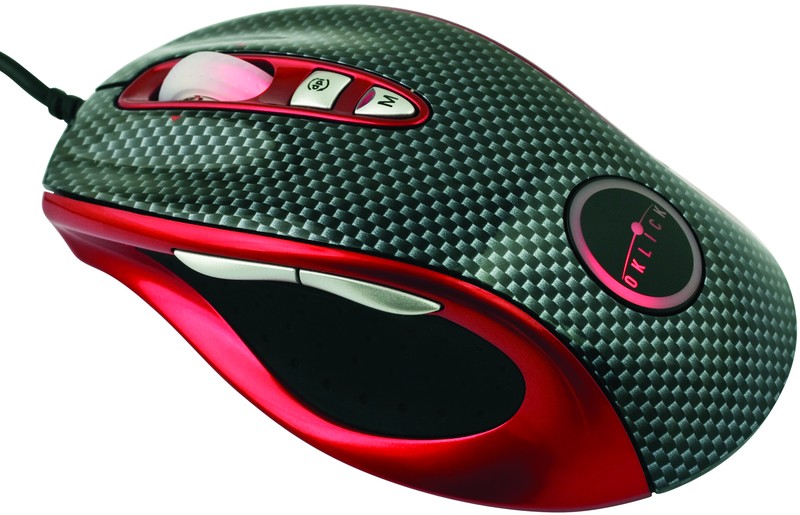 «Топ басшысы» аялдамасы
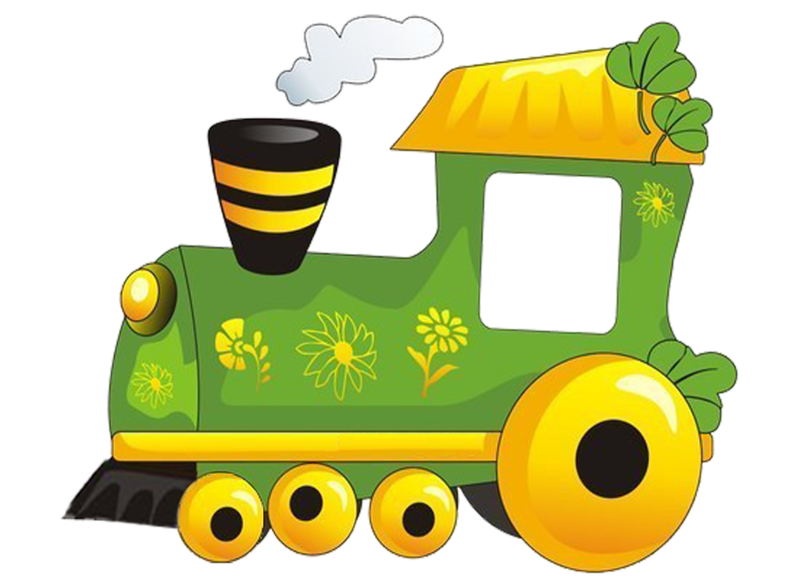 «Құрылғылар» аялдамасы
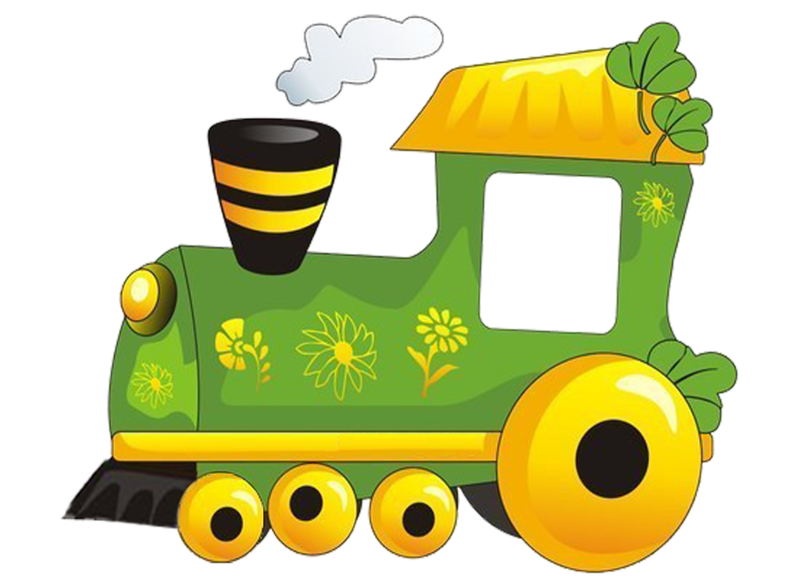 Құрылғы
Енгізу
Шығару
КЛАВИАТУРА
ТЫШҚАН 
ДЖОЙСТИК 
СКАНЕР
МИКРОФОН 
ТАЧПАД
ПРИНТЕР
МОНИТОР
ПРОЕКТОР
ПЛОТТЕР 
ҚҰЛАҚҚАП
КОЛОНКАЛАР
ПРИНТЕР,   КЛАВИАТУРА,   ТЫШҚАН, 
МОНИТОР,  ДЖОЙСТИК,    ПРОЕКТОР, 
СКАНЕР,   ПЛОТТЕР,    МИКРОФОН, 
ҚҰЛАҚҚАП,   КОЛОНКАЛАР,   ТАЧПАД
«Алгоритм» аялдамасы
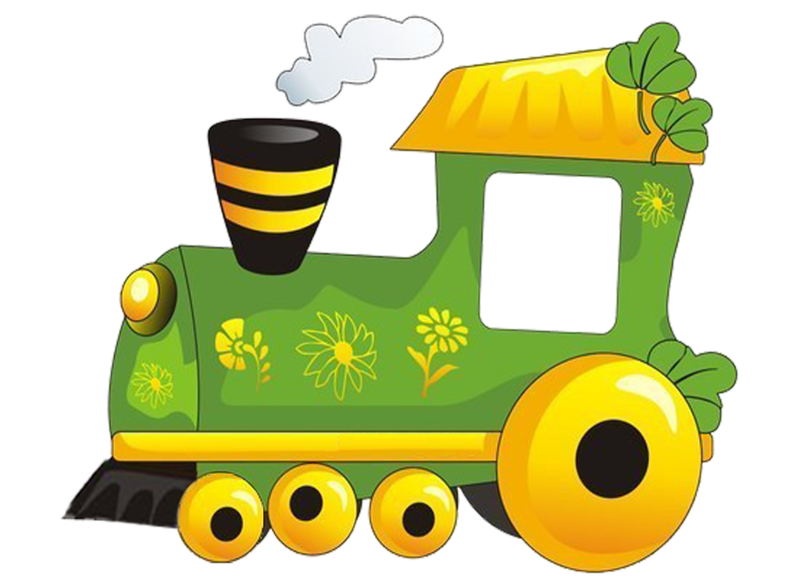 Отметьте точки на координатной плоскости:

1(1,2), 2 (1,3), 3 (2,4), 4 (5,4), 5 (4,5), 6 (4,7), 7 (5,8), 8 (9,8),  9 (10, 7),  10 (17, 7),  11 (17, 6),  12 (10, 6), 13 (10,5),   14 (9,4),  15 (13,4),  16 (14,3, ) 17 (14,2),  18 (13,1),  19 (2,1)

Соедините точки в заданной последовательности:
1-2-3-4-5-6-7-8-9-10-11-12-13-14-15-16-17-18-19-1
«Кім жылдам?» аялдамасы
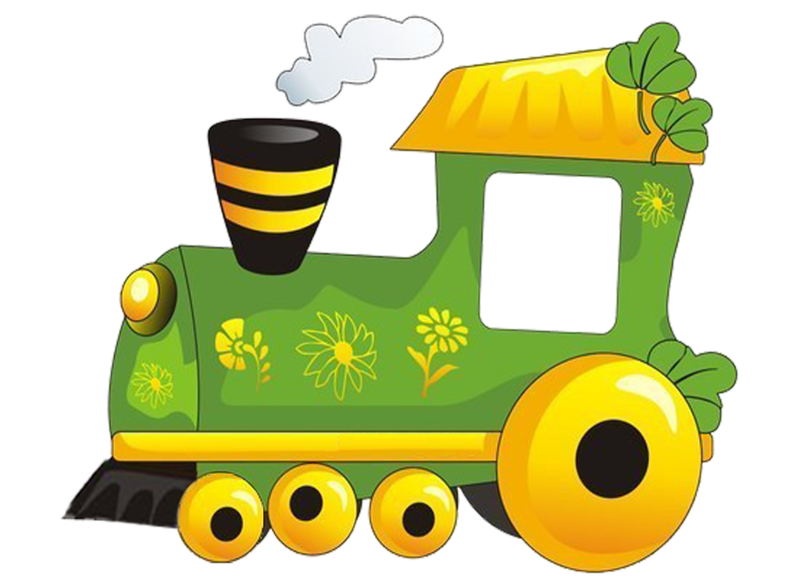 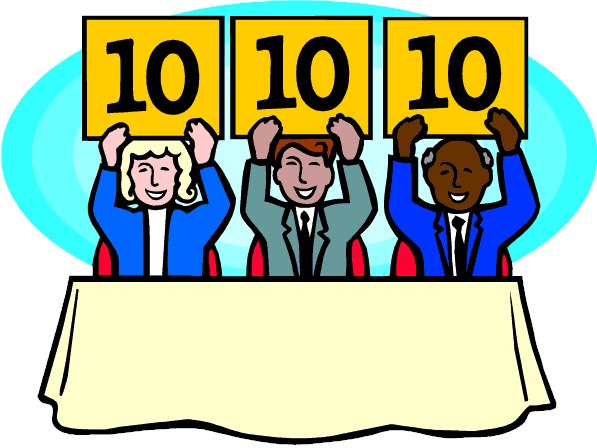 МАРАПАТТАУ
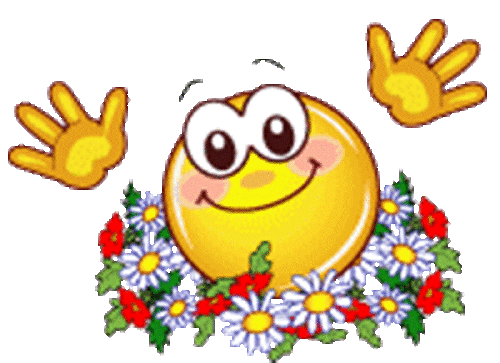